CAT devant tentative de suicide
Dr laaraj hicham
Service de psychiatrie – CHU AGADIR
PLAN
DÉFINITIONS
FACTEURS DE RISQUES DE SUICIDE
ETIOLOGIES
CAT DIAGNOSTIC
PRISE EN CHARGE
CONCLUSION
I. DEFINITIONS
Suicide : acte volontaire de se donner la mort, on parle alors de sujet suicidé.
Tentative de suicide : acte par lequel le sujet à tenter de mettre fin à sa vie, en se mettant volontairement en danger. On parle de sujet suicidant.
Les idées suicidaires sont un désir de mort. On parle de sujet suicidaires. Ces idées peuvent aboutir à une tentative de suicide ou un suicide. On parle alors de passage à l’acte suicidaire.
II. Facteurs de risque de suicide
1) Facteurs de risques primaires
Ils ont une forte valeur prédictive du risque suicidaire et sont accessible à une prise en charge préventive.
Troubles psychiatriques
Antécédent personnel de TS
Antécédent familial de TS ou de suicide
Intention suicidaire clairement exprimé.
Impulsivité.
2) Facteurs de risque secondaires
Ils ont une faible valeur prédictive en l’absence de facteur de risque primaire.
Perte parentales précoces
Isolement social (célibat, veuvage…)
Chômage
Difficultés financières
Evénements de vie « négatifs » (deuil, perte d’emploi, fausse couche…)
3) Facteurs de risque tertiaire
Ils n’ont aucune valeur prédictive en l’absence de facteurs primaires ou secondaires.
Sexe masculin
Adolescence et sujet âgés
Périodes à risque : fêtes, période prémenstruel chez la femme…
Il faut également chercher à l’entretien des événements de vie pouvant constituer :
Facteurs de vulnérabilités d’ordre psychosocial
Carence affective
Secrets de famille
Maltraitances
Tendance aux comportements agressifs 
Facteurs précipitants
Annonce d’une maladie grave
Séparation
Perte d’emploi
Facteurs protecteurs
Entourage familial et/ou amical de qualité.
III. Etiologies
Troubles dépressifs : 15%
Schizophrénie: 10%
Dépendance éthylique et à d’autres substances
Troubles de la personnalité : antisociale, Borderline, hystérique 
Autres affections psychiatriques et médicales
Les épisodes anxieux aigus : trouble de panique.
Episodes psychotiques aigues : BDA, psychose puerpérale.
Les affections cérébrales organiques
Les stades terminaux de maladies (cancers) 
Annonce d’une pathologie grave comme le VIH.
VI. CAT DIAGNOSTIC
1) Entretien psychiatrique
Dans un endroit calme, sécurisé
Dans un premier temps, laisser libre cours à l’expression des affects (tristesse, peur, colère…)
Aborder le sujet des idées suicidaires :
Poser des questions simples, sans ambiguïté : « avez-vous envie de mourir ? », « avez-vous des idées de suicide ? »
Lister les facteurs de risques et de protections
Préciser le contexte
Evaluer la qualité de relativisation du patient.
Entretien avec l’entourage
2) Signes évocateurs d’une crise suicidaire
Verbalisation des idées suicidaires, parfois allusives
Attitudes de détresse : 
Anxiété, mimique exprimant la douleur ou la prostration
replis sur soi, désinvestissement des centres d’intérêts habituels
Addictions, arrêts de travail
Distorsions cognitives :
Sentiments d’incurabilité, refus d’être aidé
Sentiment de dévalorisation, d’indignité
« Préparatifs » du décès
Recherche d’un moyen pour mettre fin à sa vie
Rédaction de lettres ou de testament, dont d’objets, discours d’adieu maquillés…
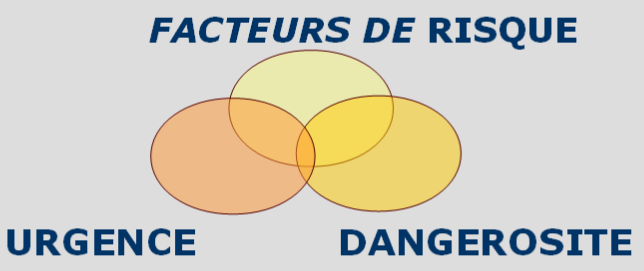 3) Evaluation du risque suicidaire immédiat
Le risque suicidaire doit être apprécié selon trois dimensions comme le préconise l’ANAES (HAS) depuis 2000 :
Risque théorique : s’appuyant sur des facteurs de risques statistiques.
L’urgence : liée au cas particulier du patient et à l’intensité de la crise.
La dangerosité : liée aux moyens envisagés pour le passage à l’acte et à leur létalité potentielle.
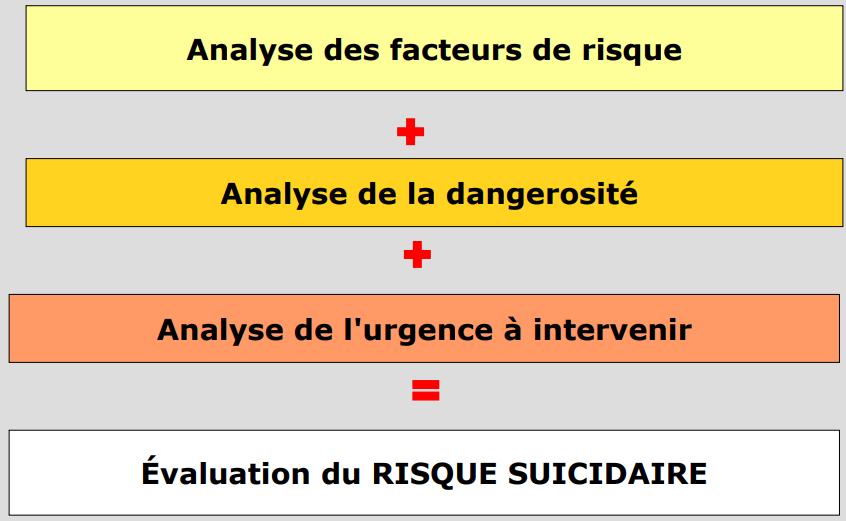 Urgence et dangerosité
L’urgence et la dangerosité doivent être appréciées sur 6 points clefs :
Niveau de souffrance : désespoir, sentiment de dévalorisation, culpabilité.
Degré d’intentionnalité : idées envahissantes, recherche d’aide, attitude par rapport à des propositions de soins, degré de préparation.
Degré d’impulsivité : instabilité comportementale, agitation motrice, état de panique, ATCD de passage à l’acte, fugues ou actes violents.
Eventuel événement précipitant : conflit, échec, rupture, deuil.
Moyens létaux à disposition : armes à feu, médicaments…
Qualité de l’entourage : protecteur, ou au contraire générateur de stress.
VII. Prise en charge
La prise en charge thérapeutique repose sur :
Un éventuel traitement symptomatique de l’anxiété ou de l’agitation.
L’orientation vers un lieu de prise en charge : hospitalisation ou suivi ambulatoire.
Un suivi psychologique et prise en charge des facteurs de risque accessibles à un traitement.
Traitement symptomatique
En cas d’anxiété prédominante :
Benzodiazépine (exemple : diazépam- Valium® 10mg inj)
Antihistaminique (exemple : hydroxyzine- Taraxet® 25mg)
En cas d’agitation prédominante :
Neuroleptique sédatif (exemple : chlorpromazine- Largactil® 25mg inj)
Suivi adapté à la situation pré-morbide :
En cas de pathologie psychiatrique connu :
Réévaluation du traitement
Education du patent à sa pathologie et à son traitement
En cas de découverte d’une pathologie psychiatrique sous-jacente :
Mise en route du traitement
Proposer un suivi spécialisé, parfois initié en hospitalier
En cas de crise psychosociale sans pathologie psychiatrique associée :
Proposer un suivi psychothérapeutique adapté à la problématique du patient.
Associer l’entourage à la prise en charge.
Conclusion
La tentative de suicide est une cause fréquente de consultation en urgence psychiatrique.
Devant toute TS, il faut toujours rechercher une pathologie psychiatrique associé.
La prise en charge est pluridisciplinaire de la crise suicidaire.
L’évaluation du risque suicidaire et de la récidive seront importants dans la prise en charge.
Il faut prendre en compte les interrelations de l’individu avec son entourage et avec l’ensemble de l’entourage social.